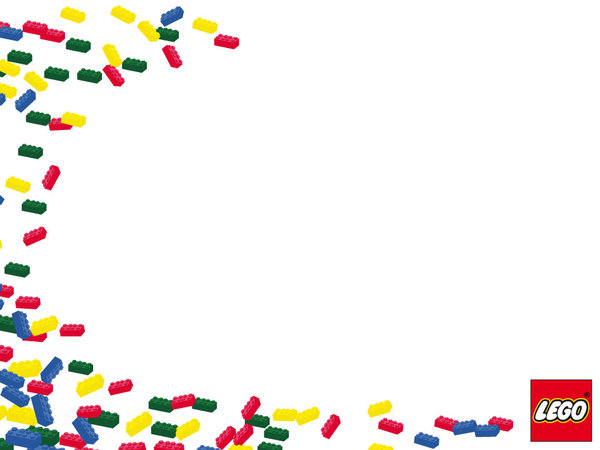 Lego - конструирование - как
средство разностороннего
развития детей дошкольного
возраста
Выполнила: Полеева С.А.
Lego в переводе с датского языка означает «умная игрушка»это универсальная игрушка, одинаково обожаемая и мальчишками и девчонками.
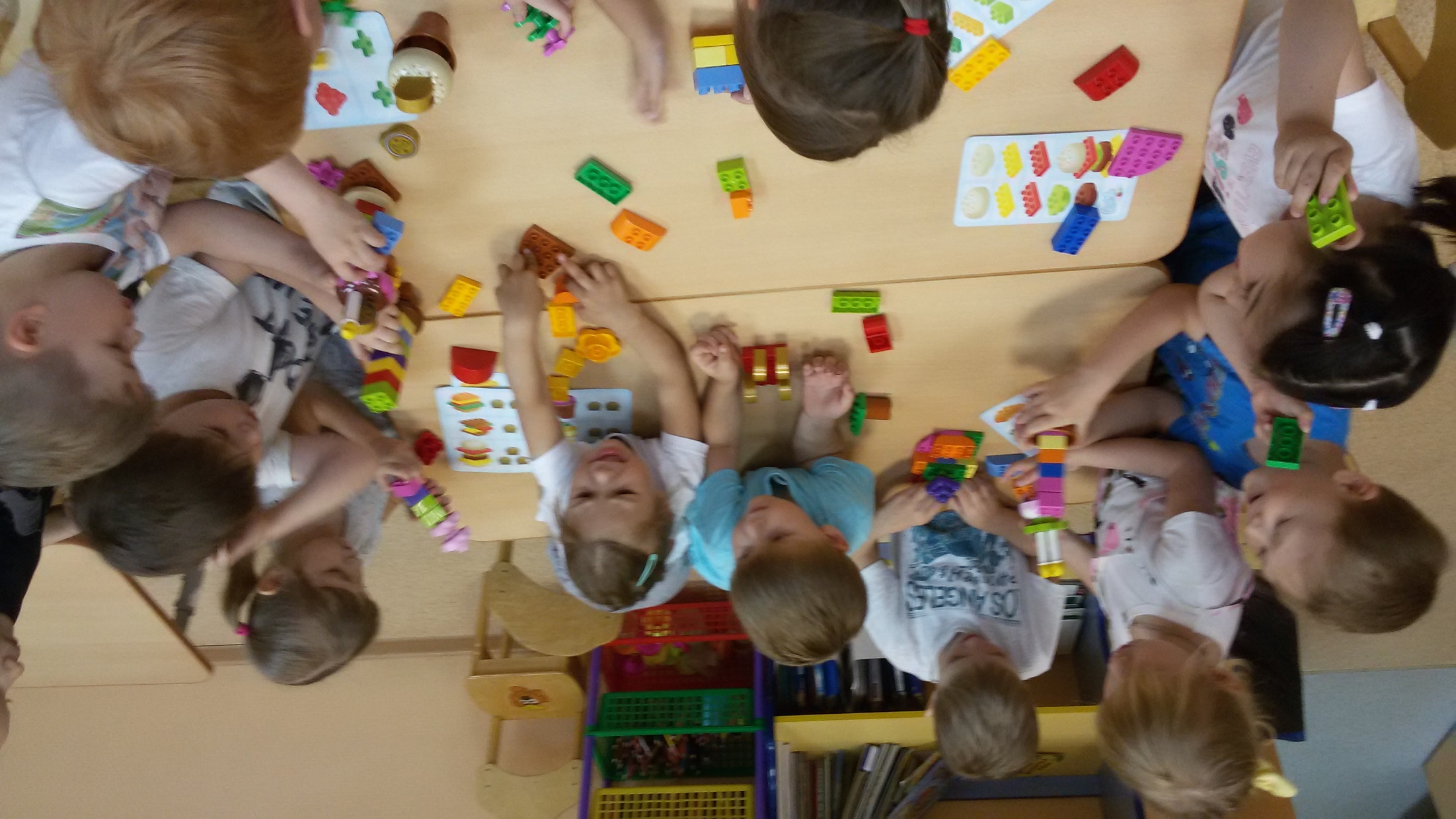 За окном непогода, льет осенний дождь или мороз рисует узоры, очень важно организовать досуг ребенка. С помощью конструктора Lego  досуг будет увлекательным. Такое занятие собирает всю семью, способствуя общению в дружной, теплой атмосфере.
Лего - конструирование - средство разностороннего развития
Умственное 
развитие
Эстетическое 
развитие
Познавательное 
развитие
ЛЕГО- КОНСТРУИРОВАНИЕ
Сенсорное 
развитие
Речевое
 развитие
Творческое 
развитие
Физическое
 развитие
Нравственное
развитие
В процессе игры с конструктором Lego у ребёнка развивается:

мелкая моторика рук
мышление
внимание
воображение
познание
речь
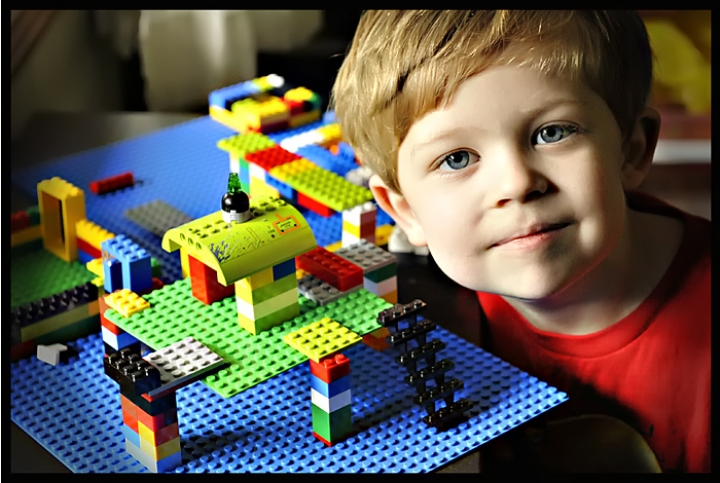 Разноцветные кирпичики лего
Первые лего - конструкторы
LEGO   DUPLO
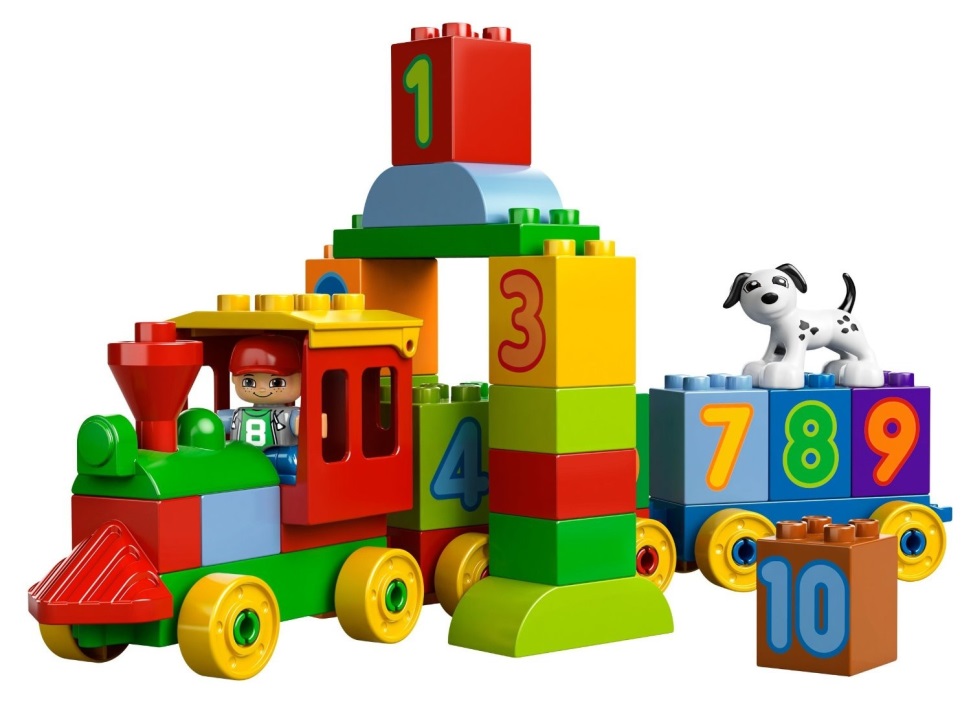 LEGO DAKTA
Лего - Комнаты
ЛЕГО - КОНСТРУИРОВАНИЕ ПО ОБРАЗЦУ
ЛЕГО - КОНСТРУИРОВАНИЕ ПО МОДЕЛИ
ЛЕГО - КОНСТРУИРОВАНИЕ ПО УСЛОВИЯМ
ЛЕГО - КОНСТРУИРОВАНИЕ ПО ЧЕРТЕЖАМ И СХЕМАМ
ЛЕГО - КОНСТРУИРОВАНИЕ ПО ЗАМЫСЛУ
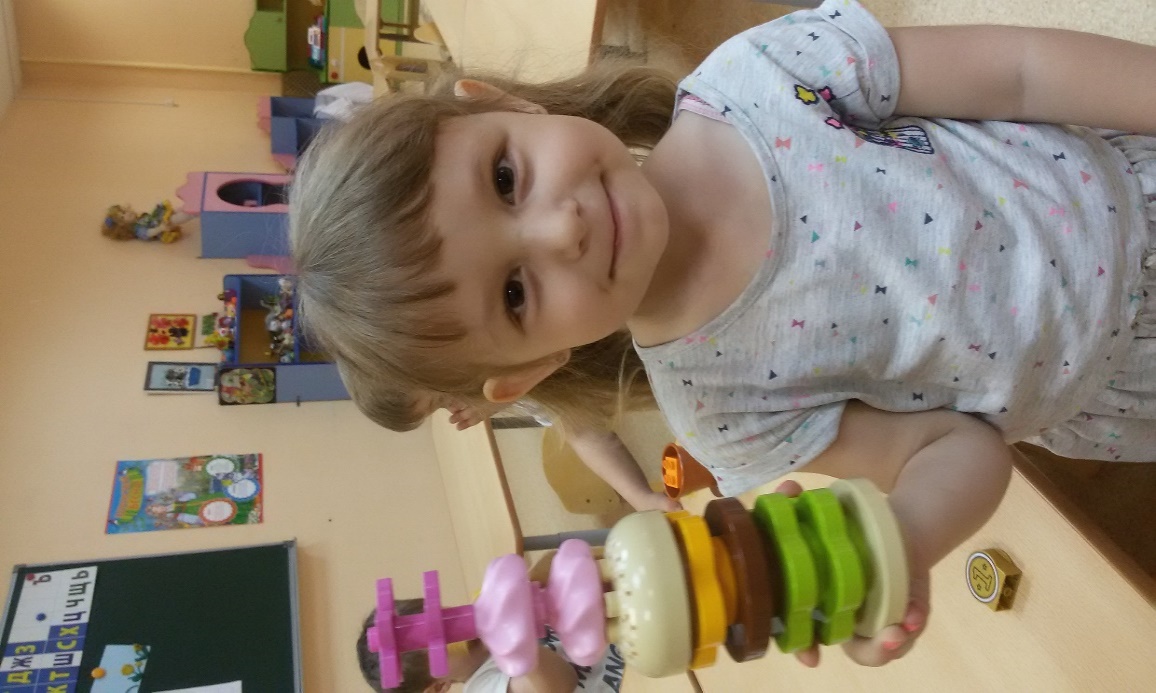 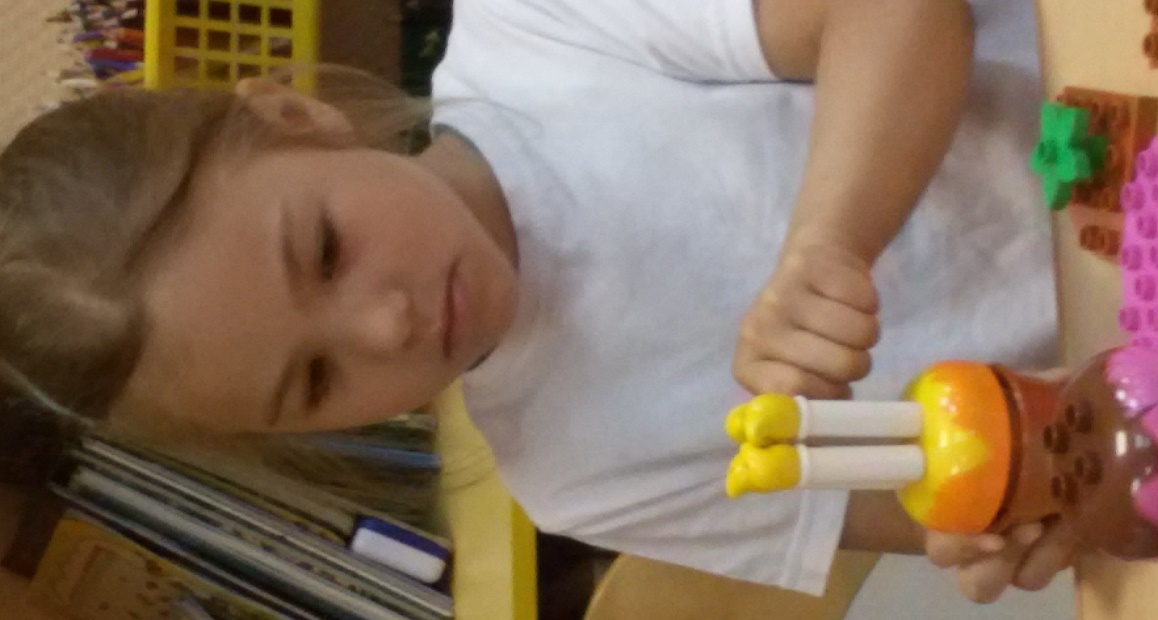 ЛЕГО - КОНСТРУИРОВАНИЕ ПО ТЕМЕ
Использование  лего – элементов в дидактических играх
«Собери словечко»
«Пазлы»
Использование  лего – элементов в дидактических играх
«Посчитай»
«
«Сравни»
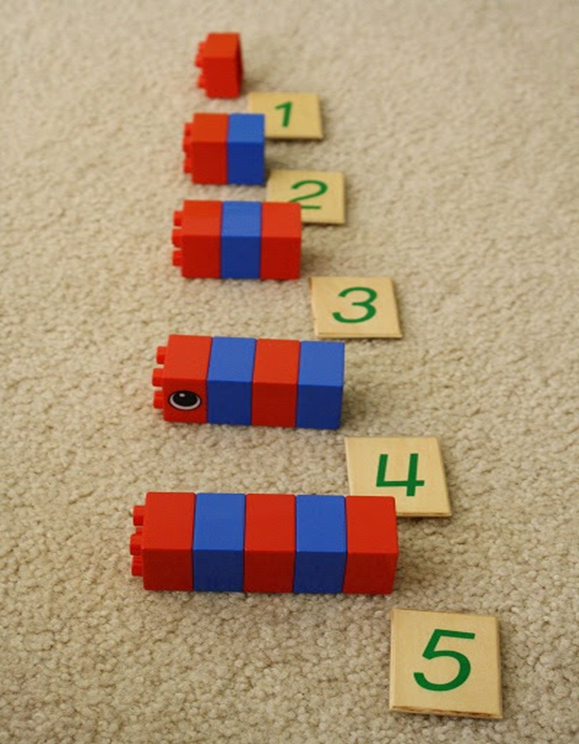 Лего- «Умная игра»
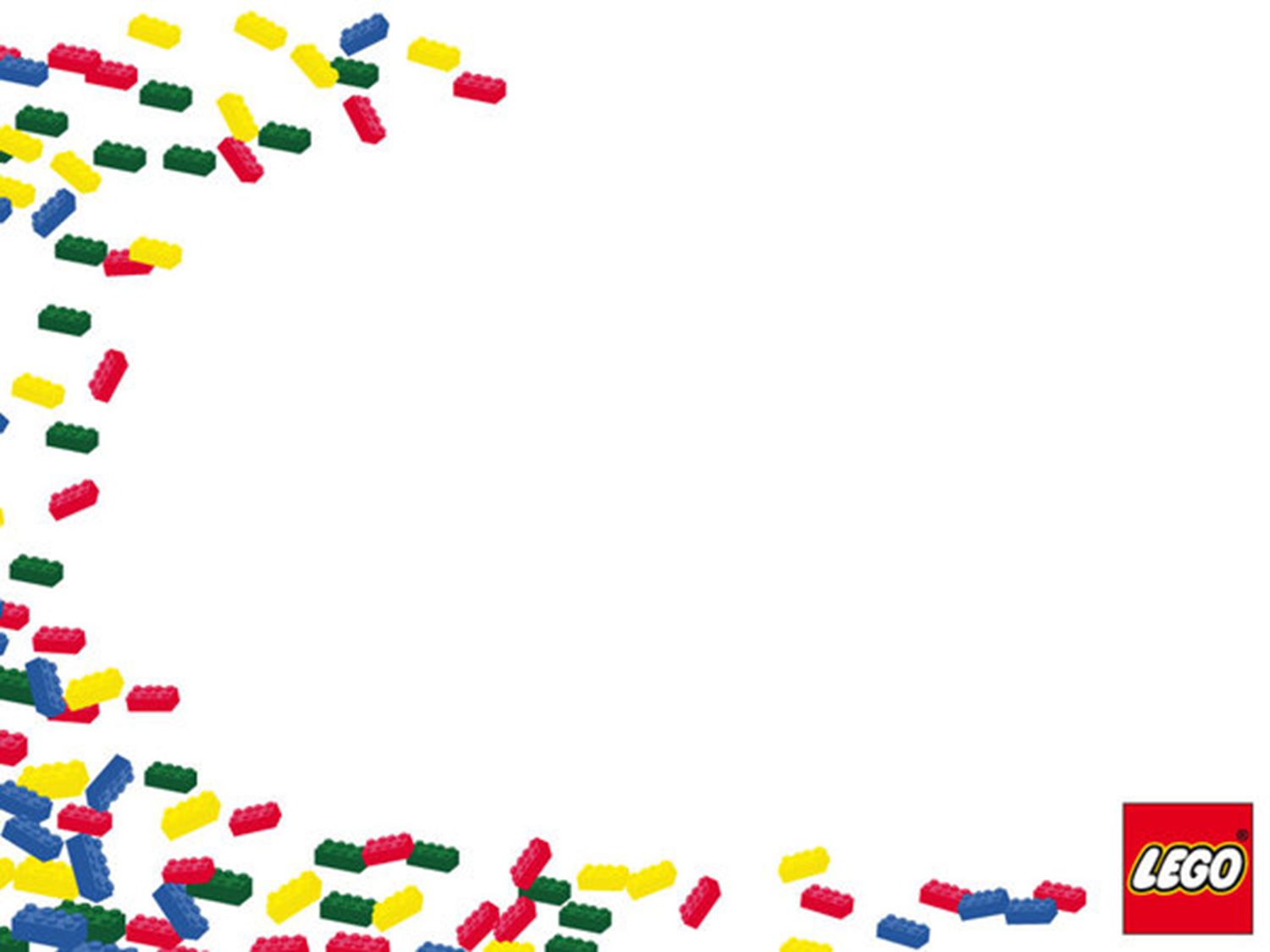 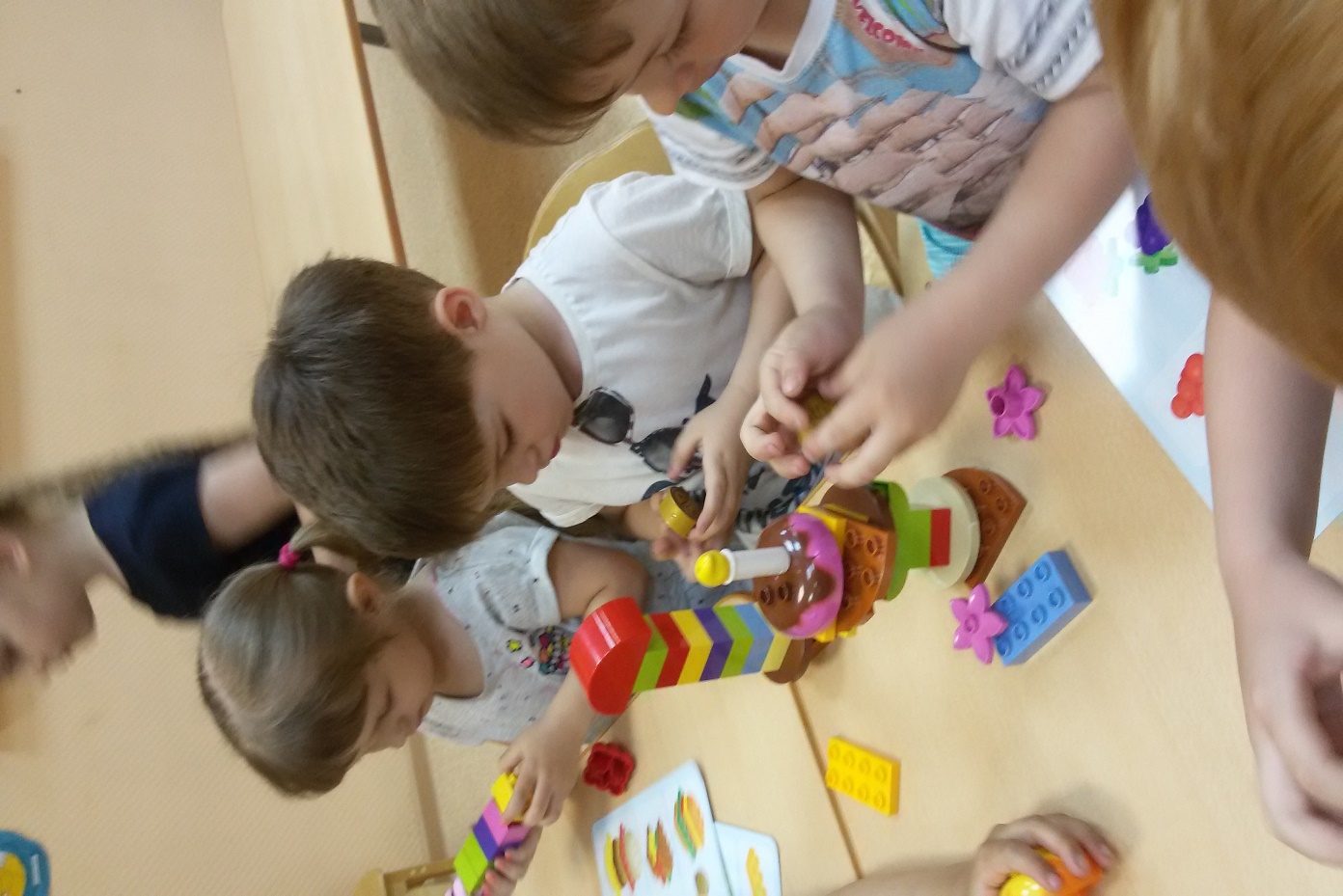 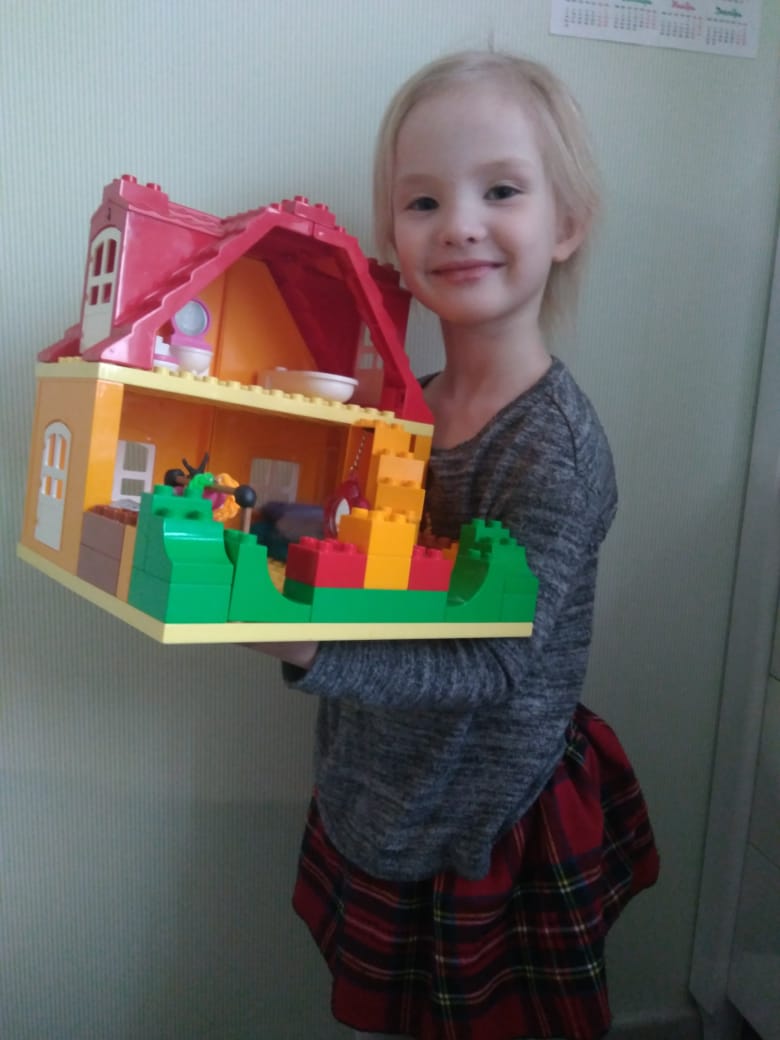 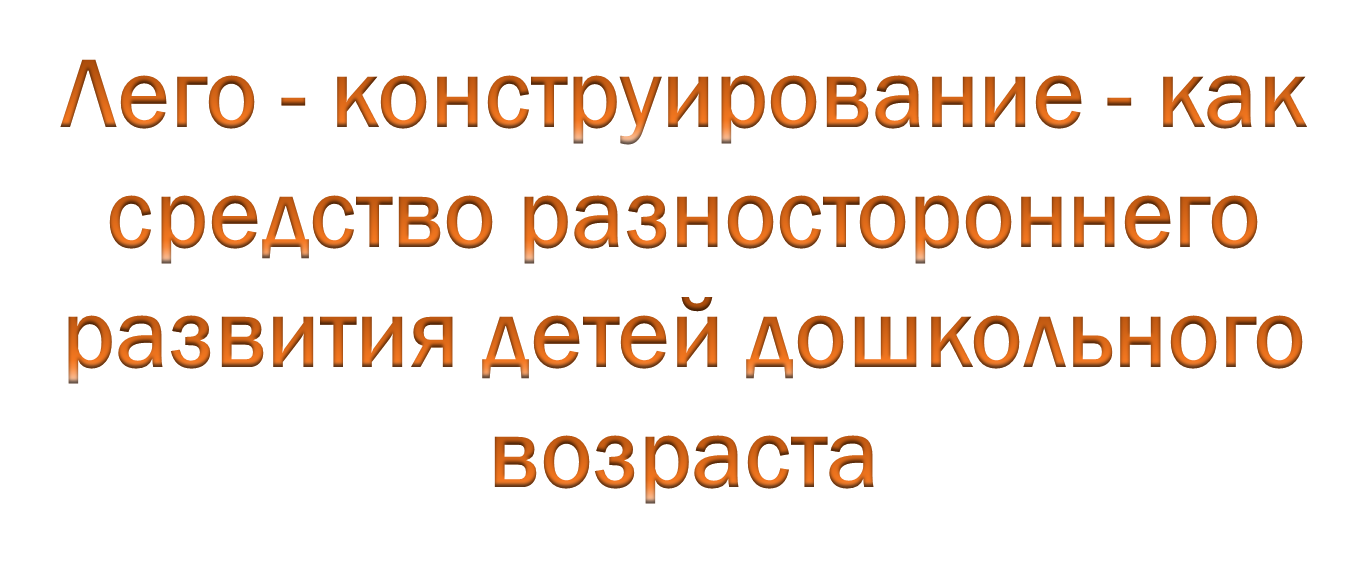